Рисование на тему: «Собор Ушакова»для детей 5-6 лет
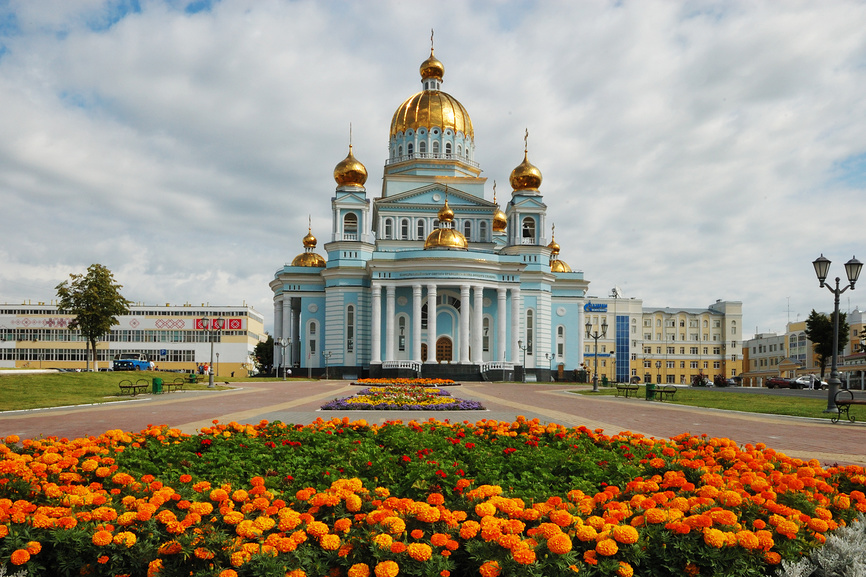 Подготовила :Педагог дополнительного образования Мельникова О.П
Программные задачи. Познакомить детей со спецификой храмовой архитектуры: купола, арки, круглая часть под куполом. Учить передавать образ архитектурных сооружений в рисунках, делая предварительный эскиз карандашом, используя в работе разные изобразительные материалы (на выбор). Воспитывать уважение к традициям своего народа.
     Оборудование и материалы.
     Листы бумаги формата А4, простой (графитный) карандаш, краски акварельные, кисти, стаканчики с водой, салфетки .
1)Намечаем стены,пол,потолок. Композиционно распологаем рисунок так, чтобы хватило место вверху для башенок с куполами и крестами.
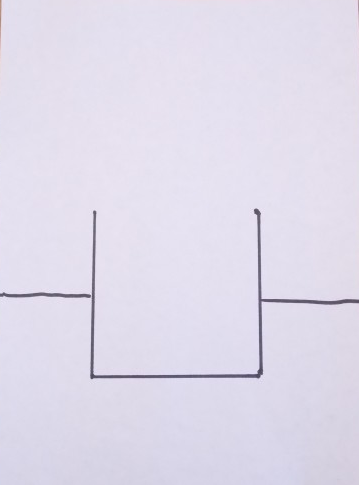 2)Рисуем фигурную крышу
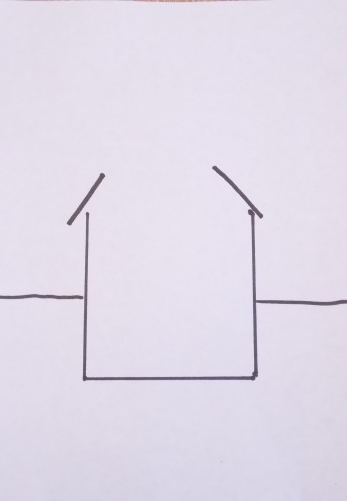 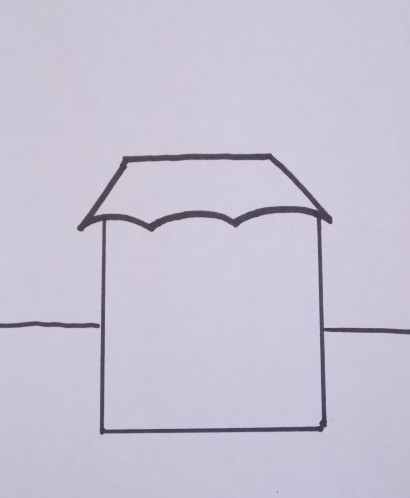 3)Добавляем башенки и купола.
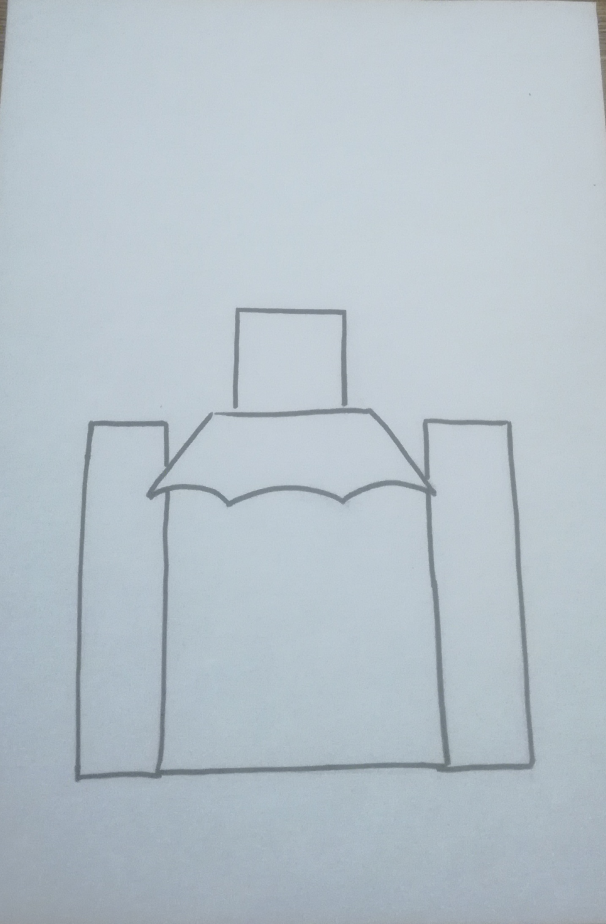 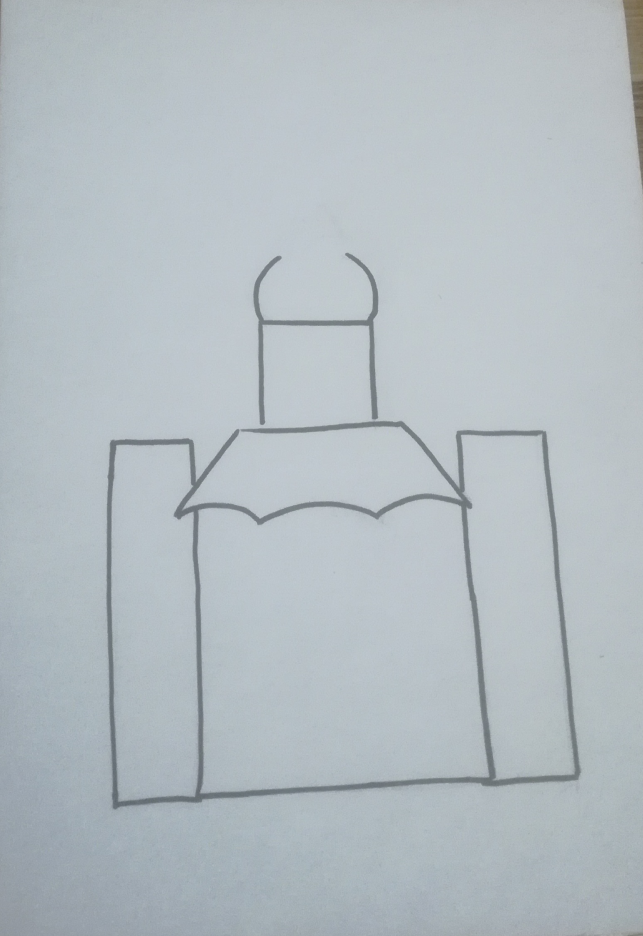 4)Нарисуем полукруглые окошки и двери.
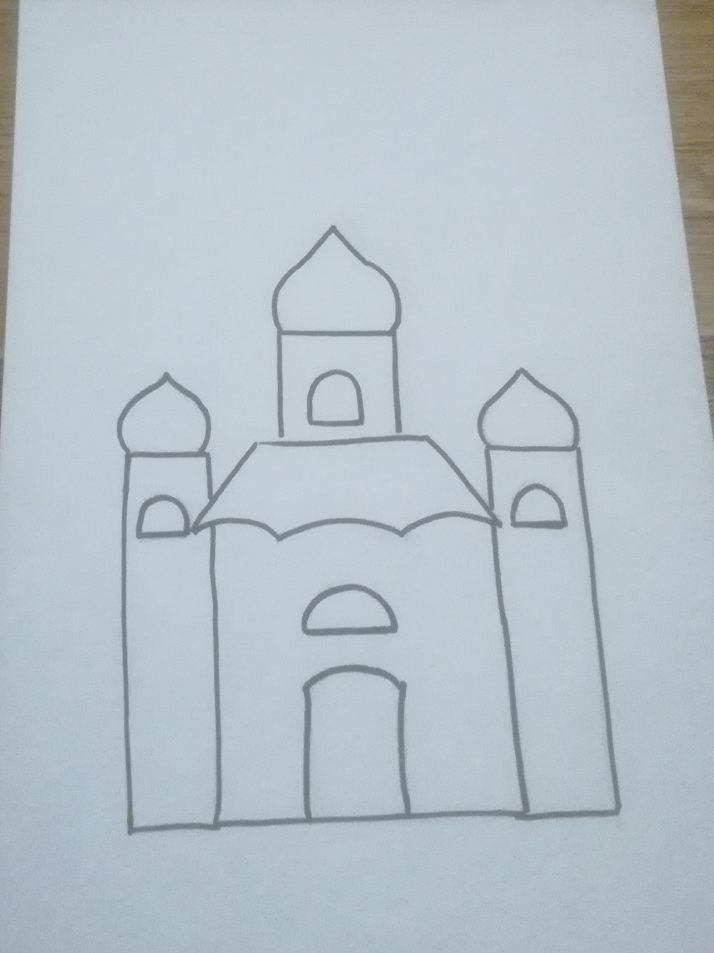 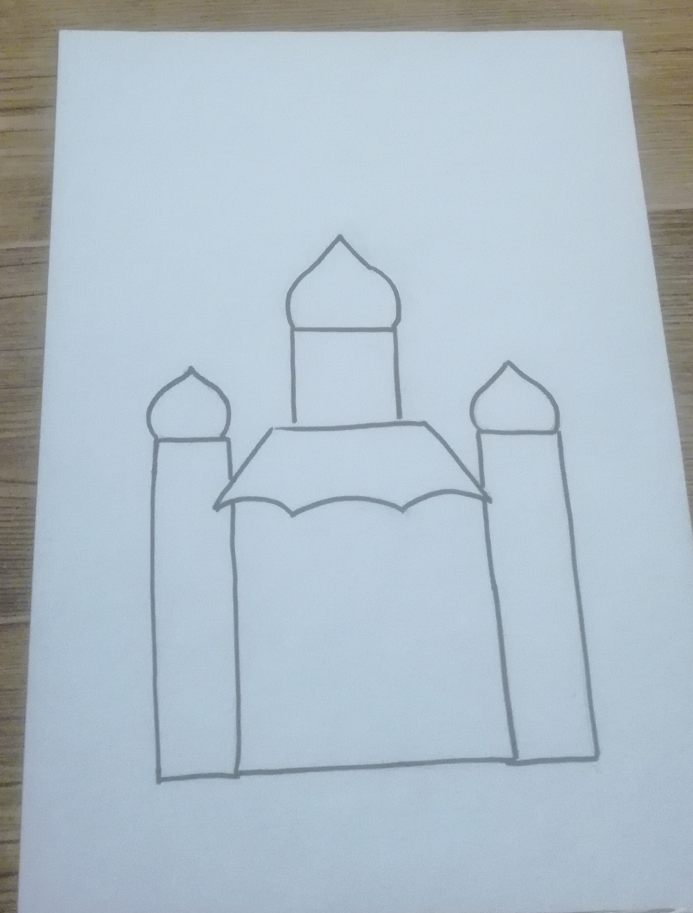 5)Рисуем фон,небо и землю.Раскрашиваем крышу,купола,дверь.
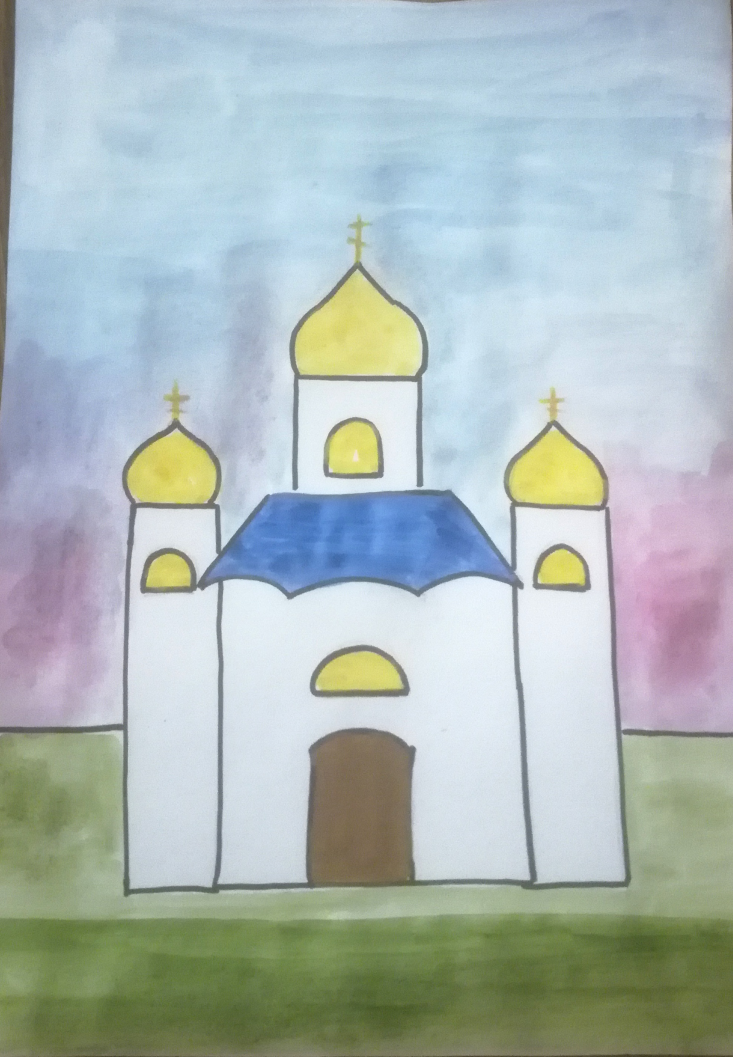 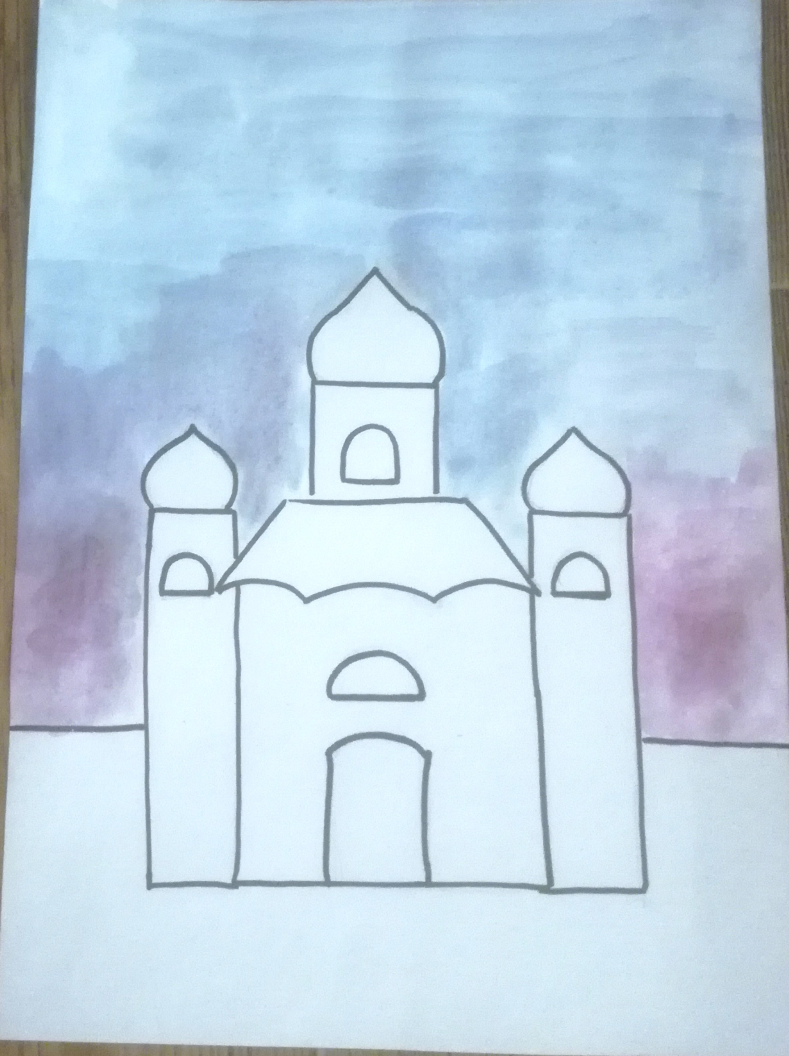 Наш рисунок готов!